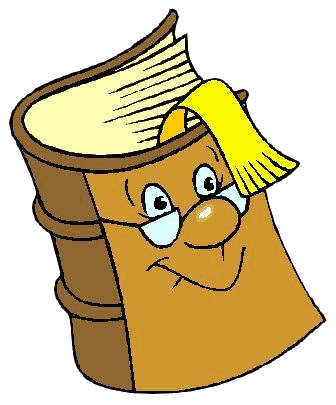 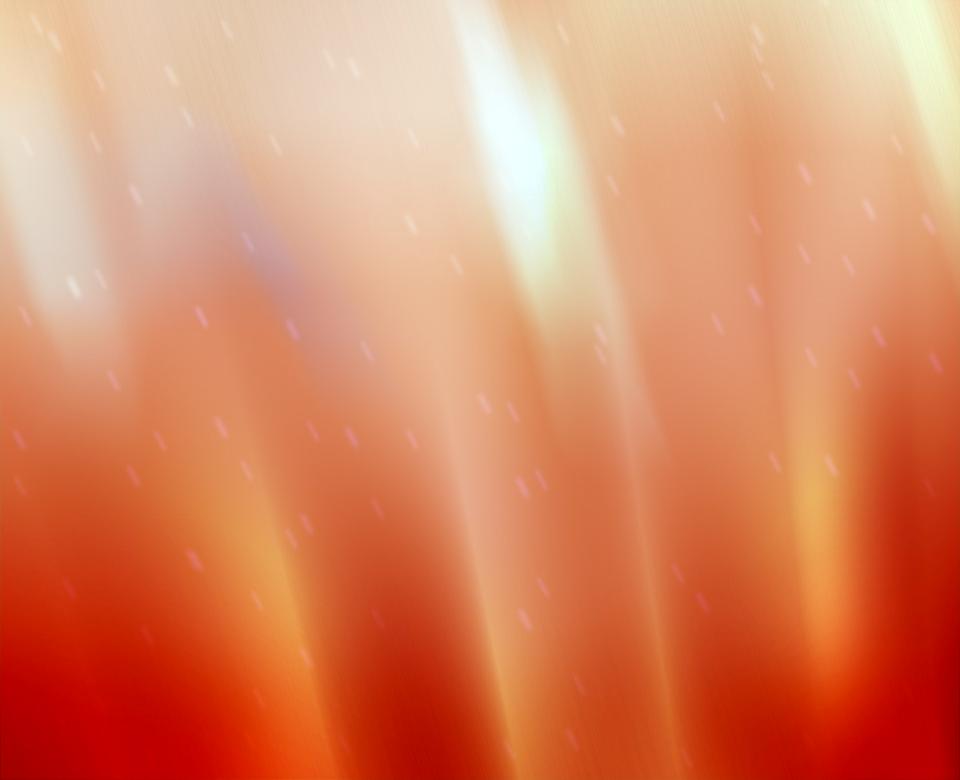 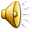 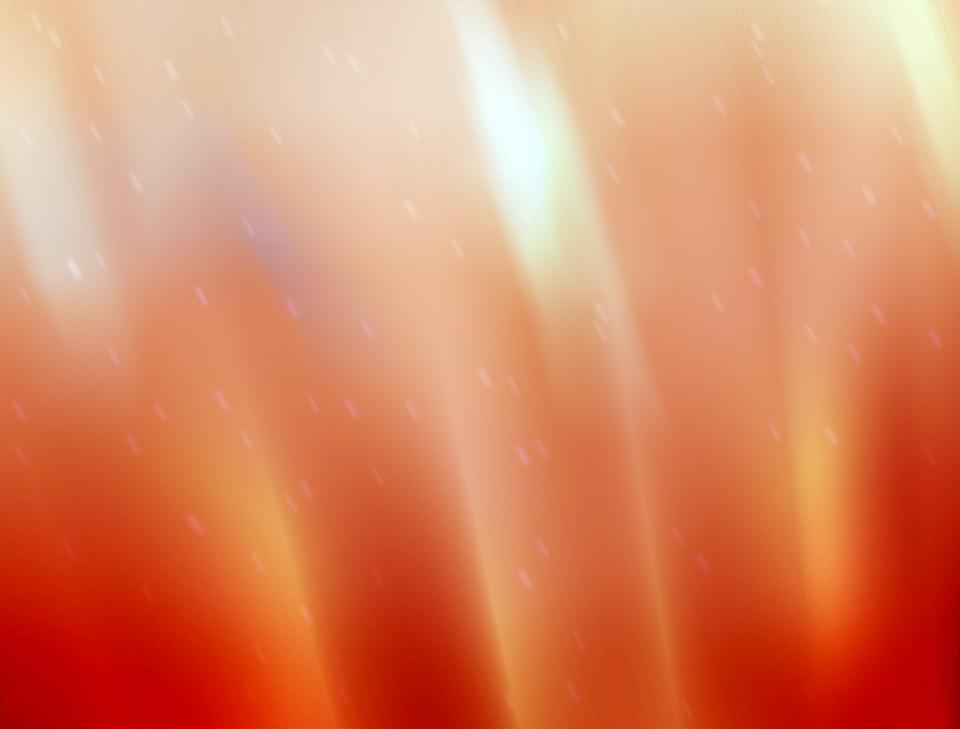 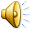 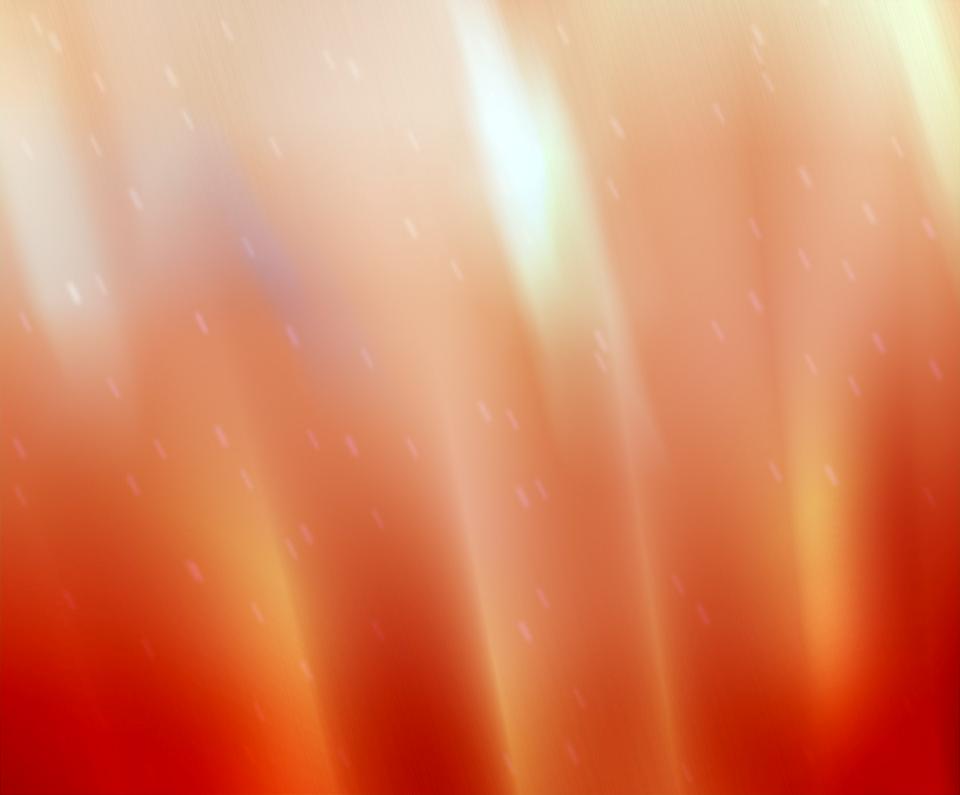 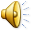 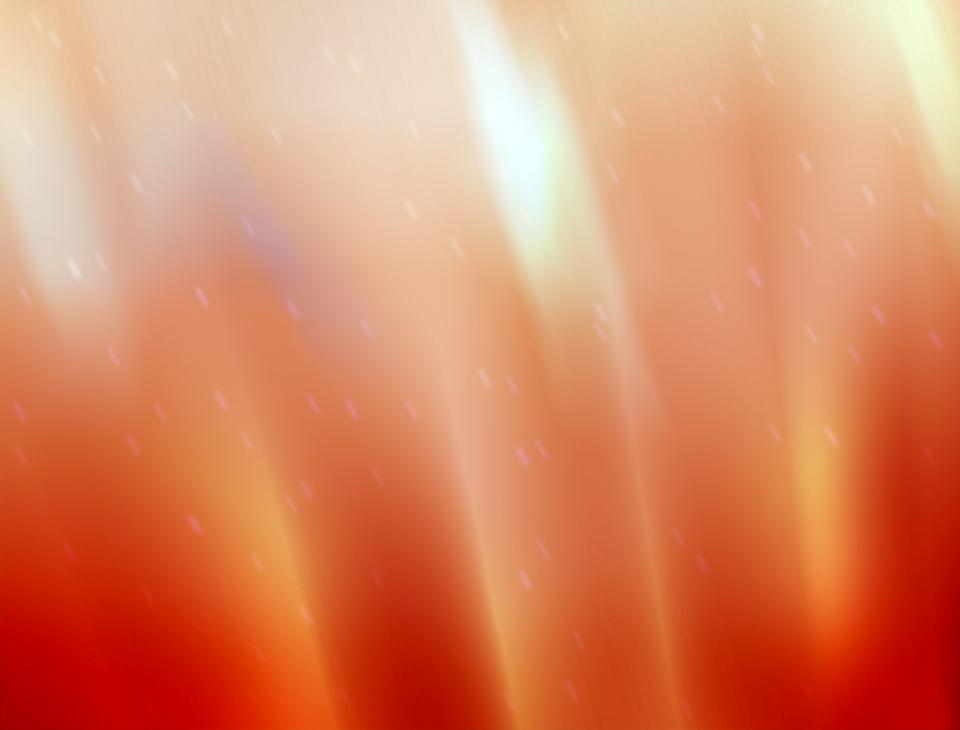 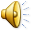 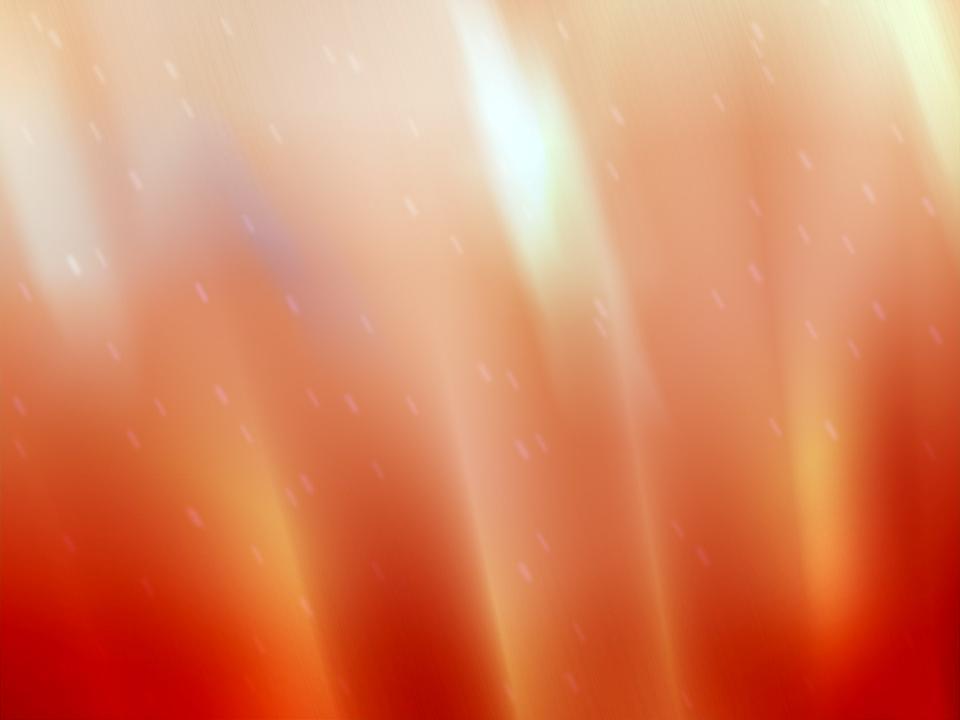 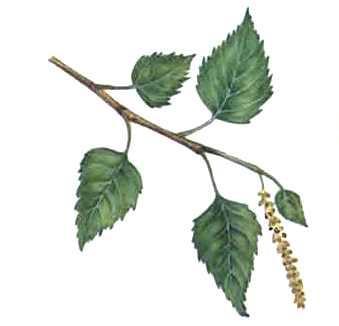 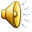 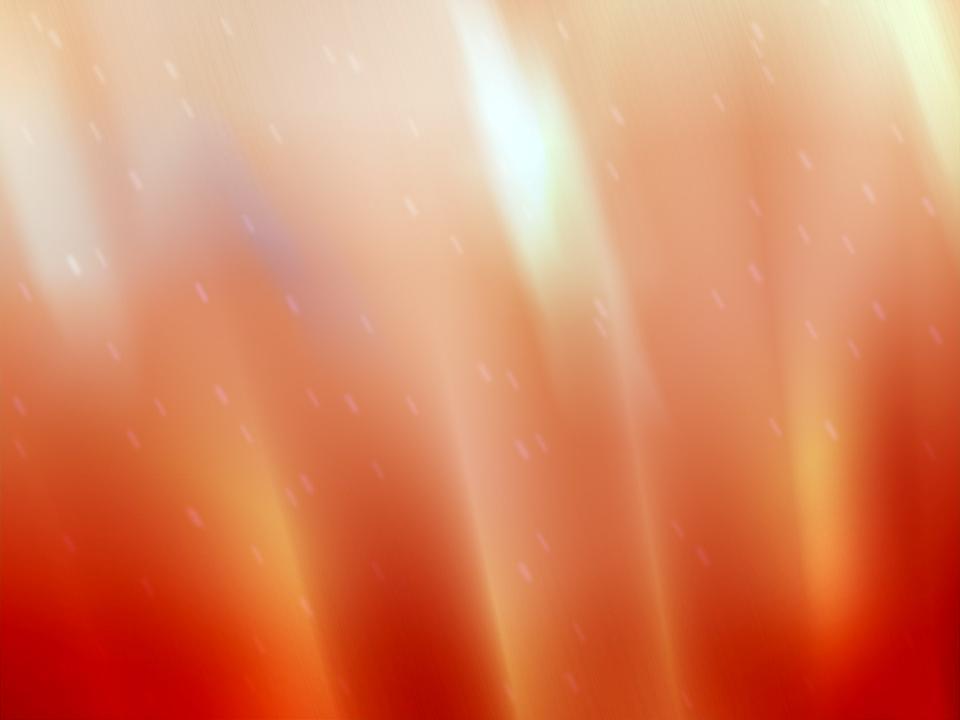 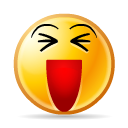 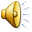 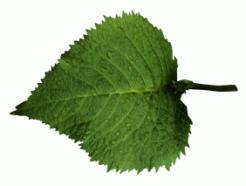 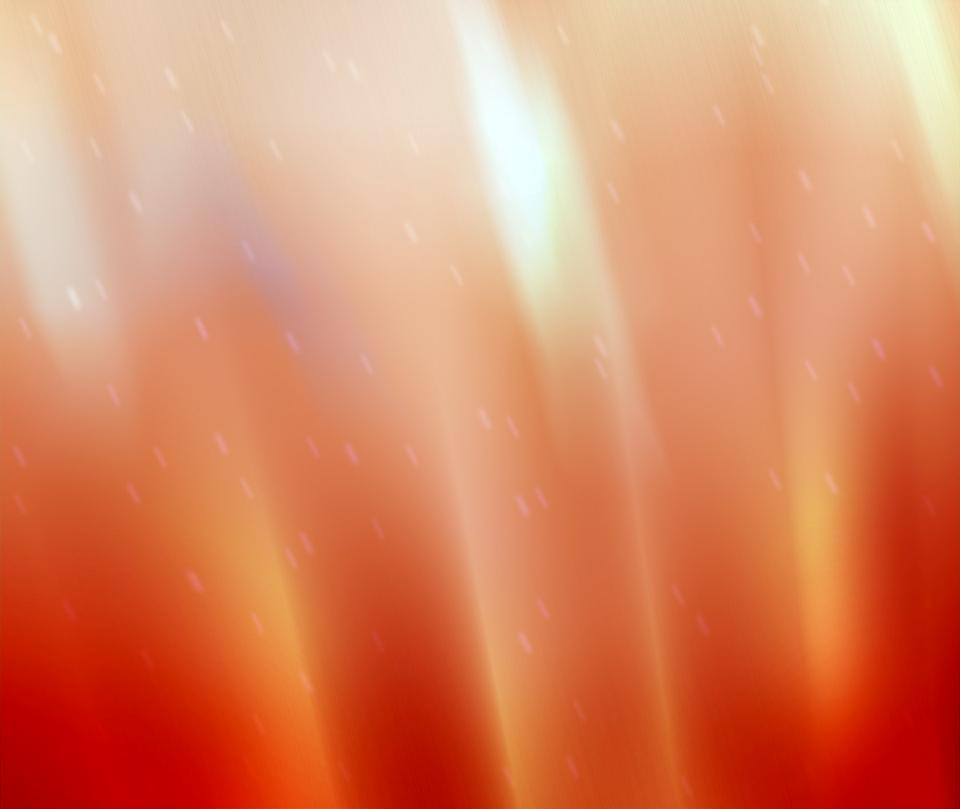 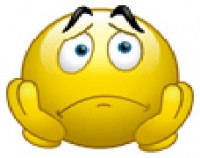 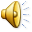 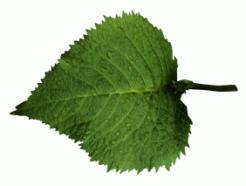 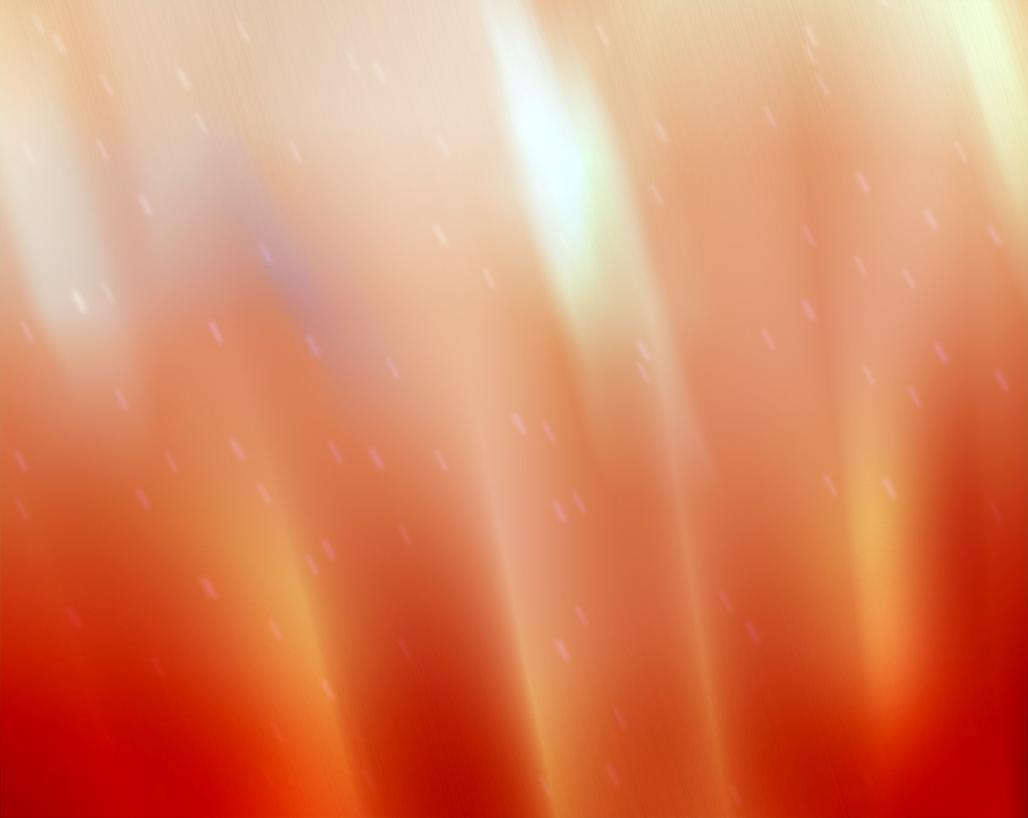 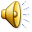 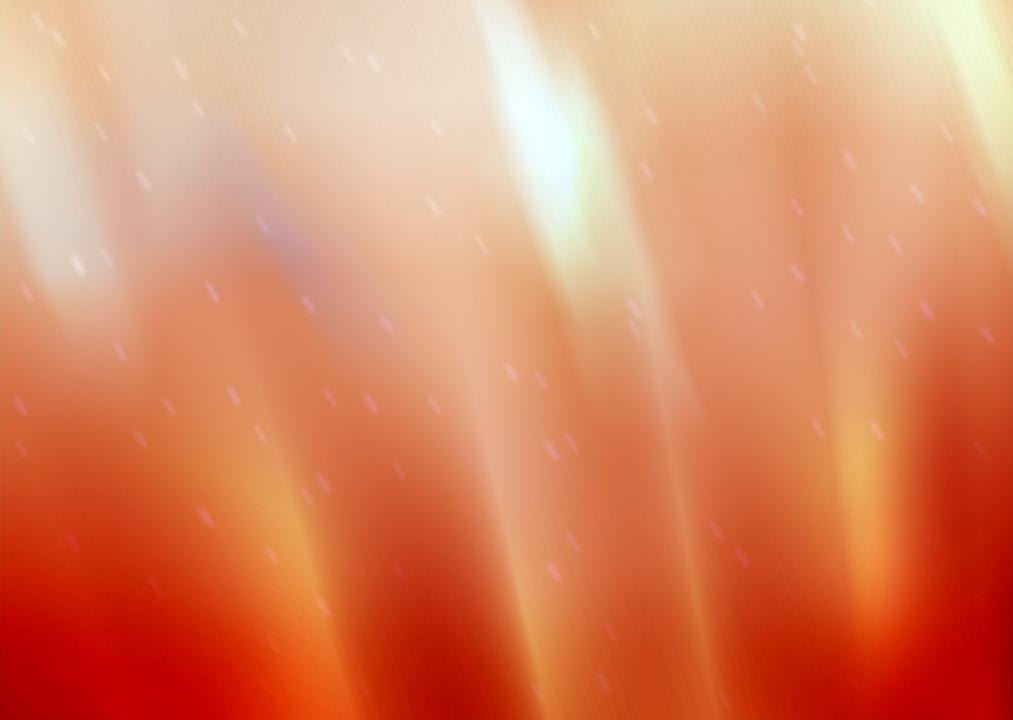 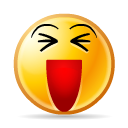 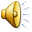 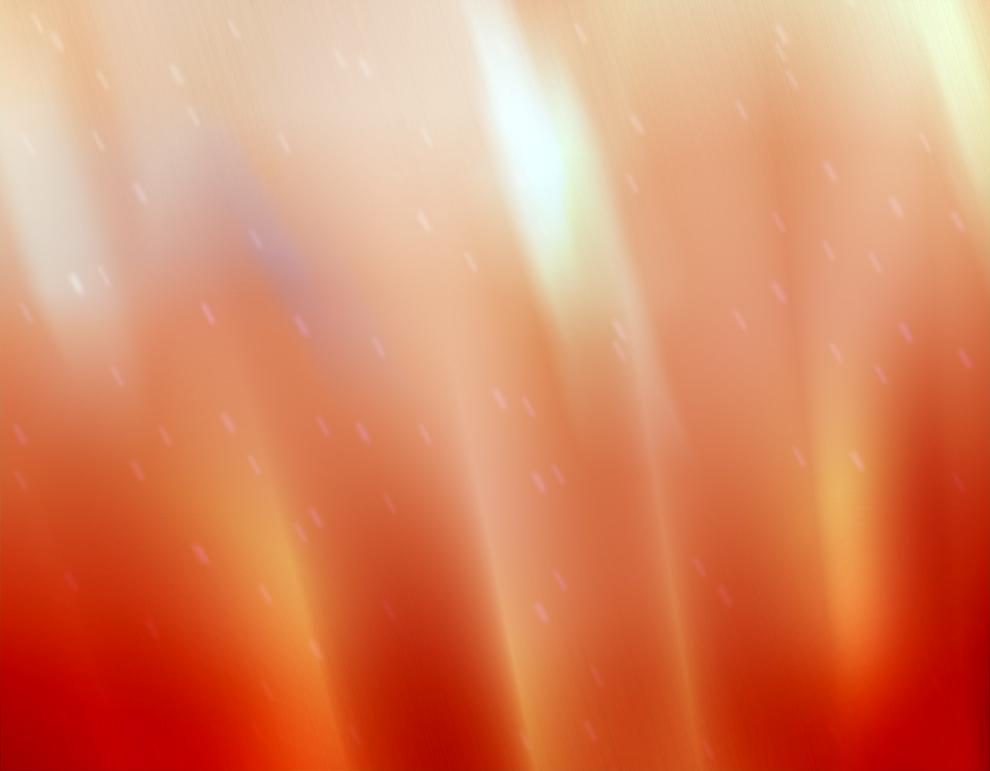 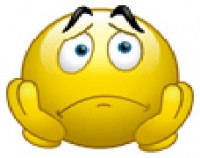 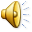 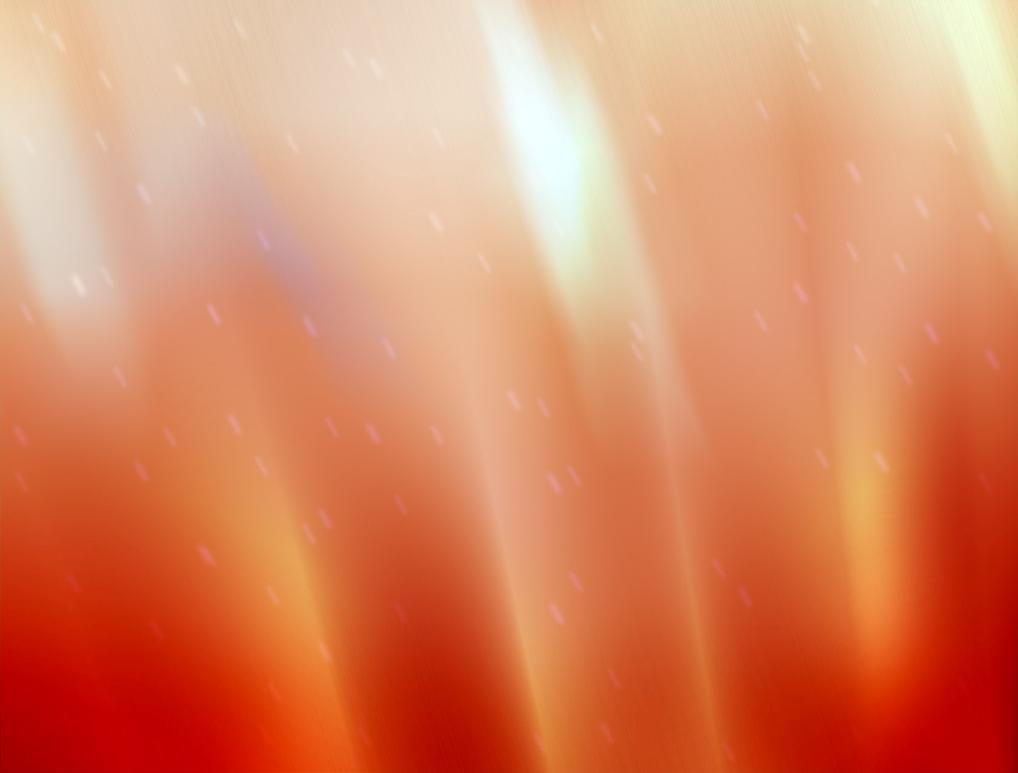 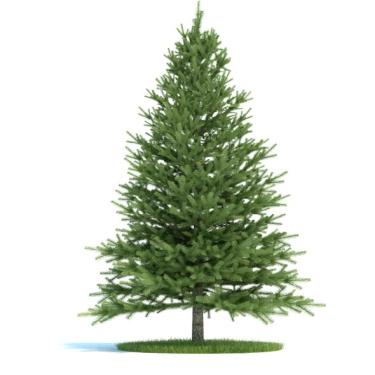 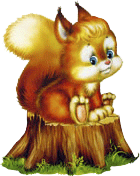 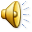 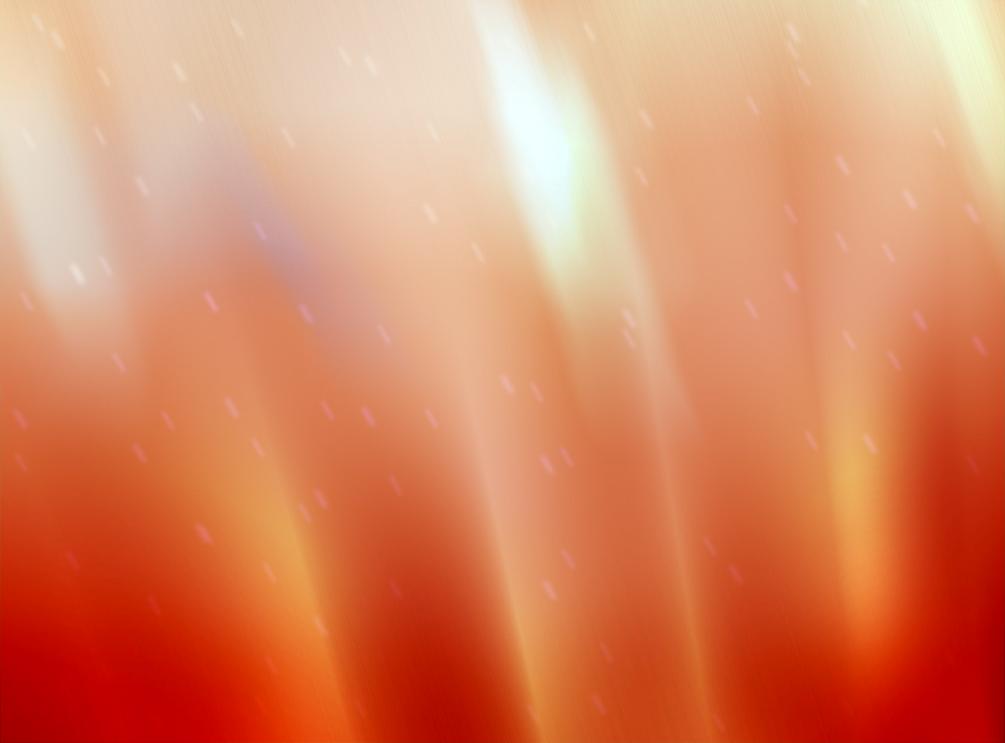 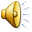 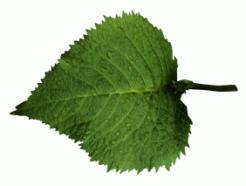 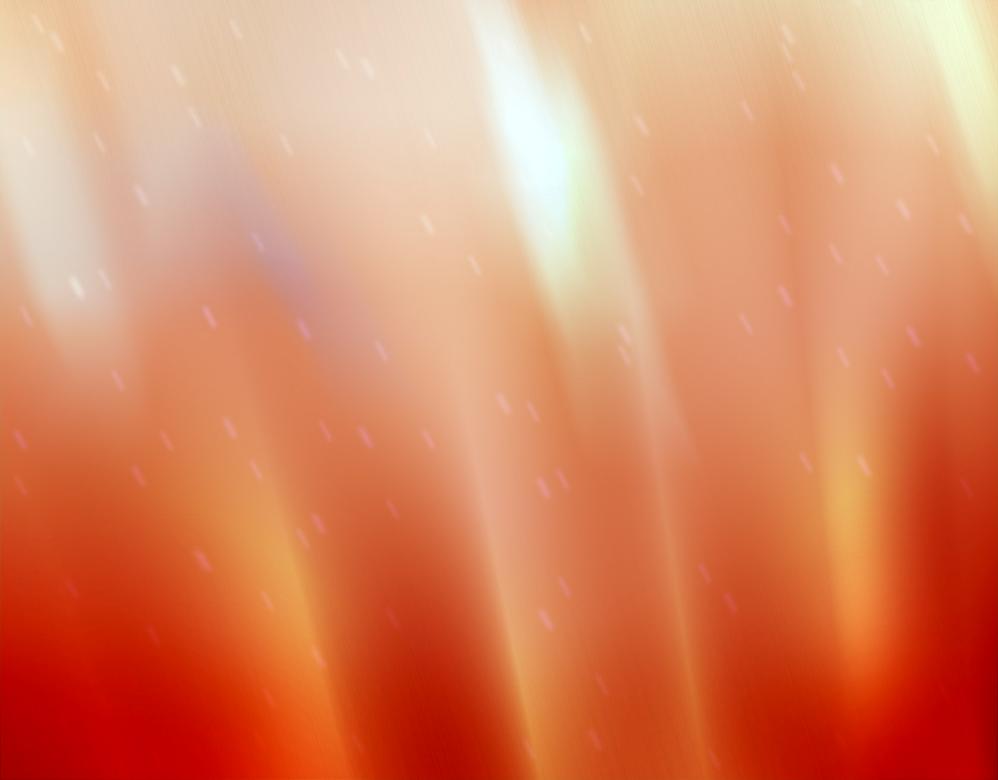 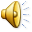 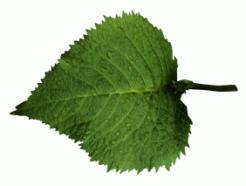 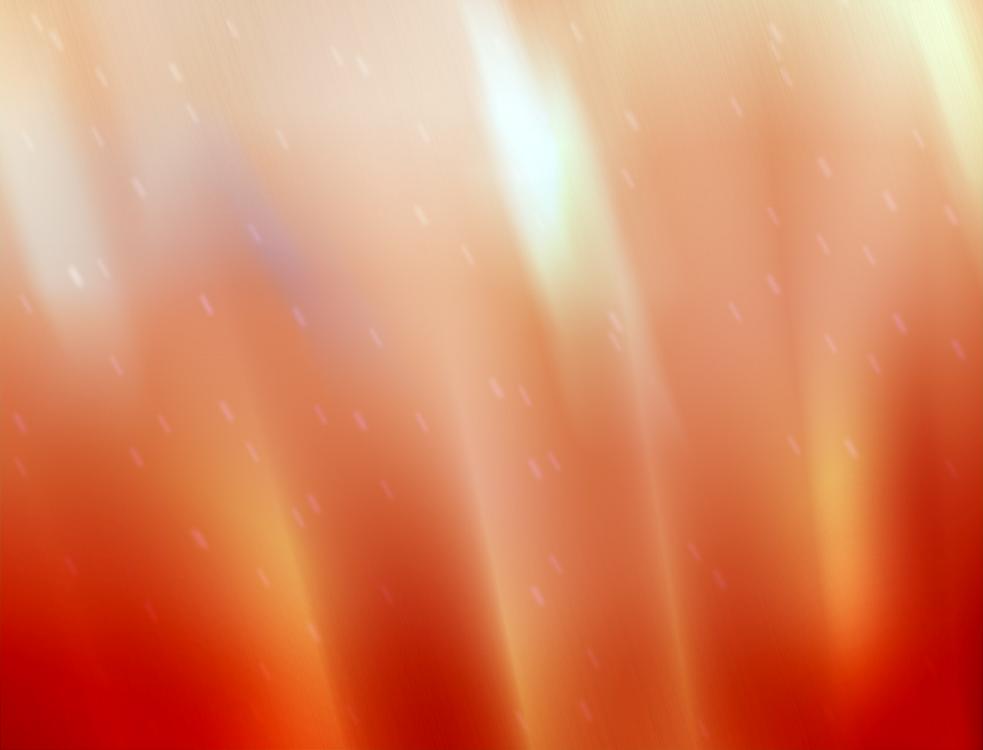 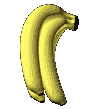 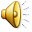 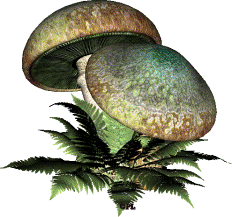 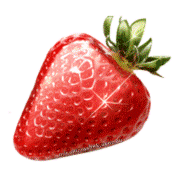 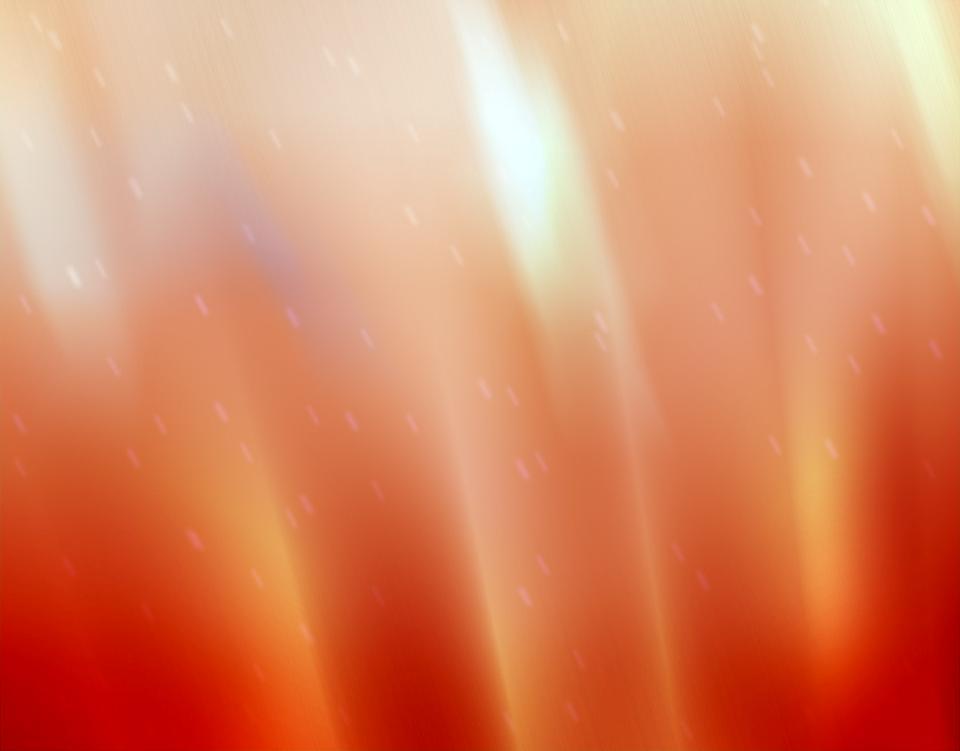 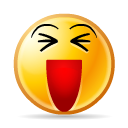 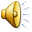 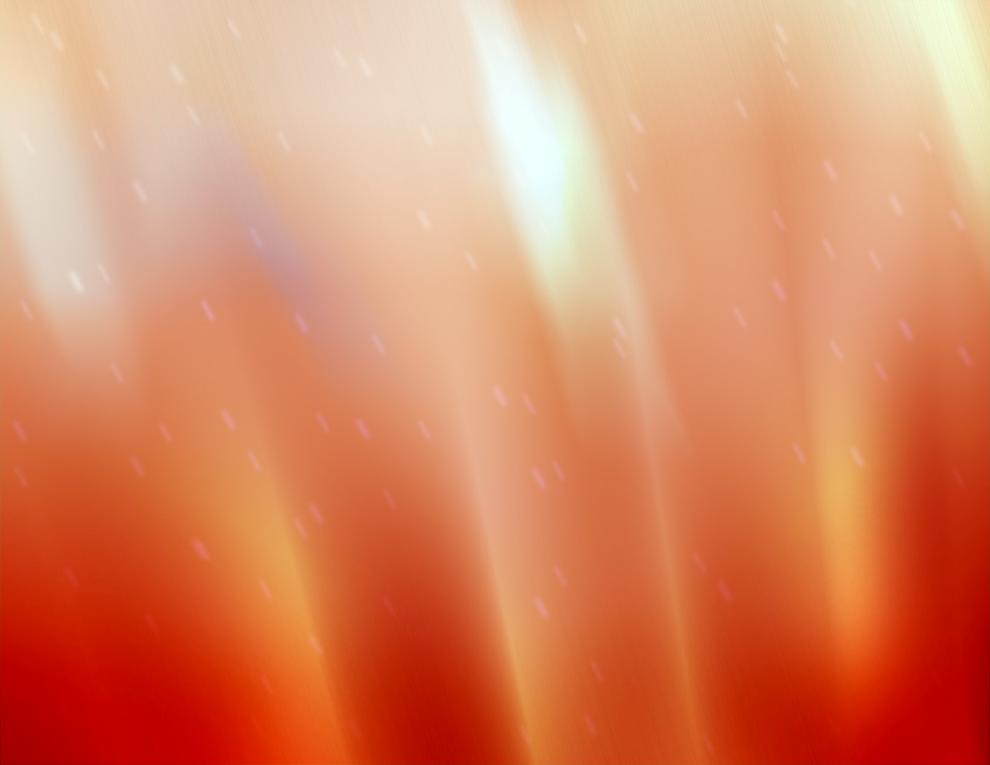 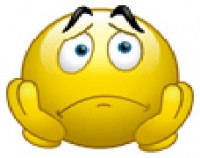 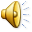 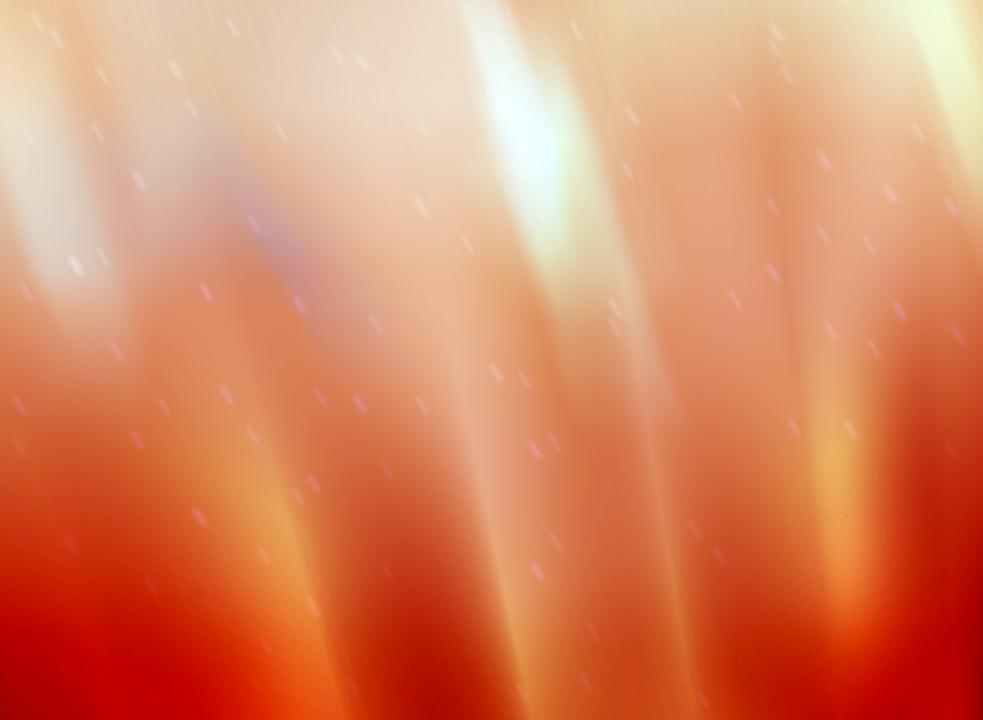 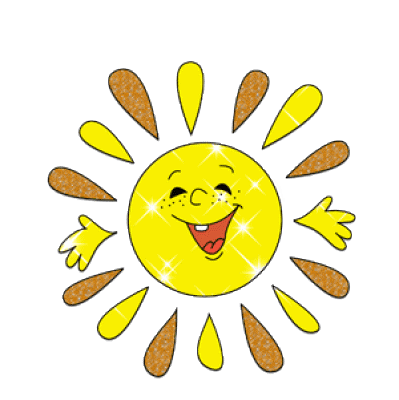 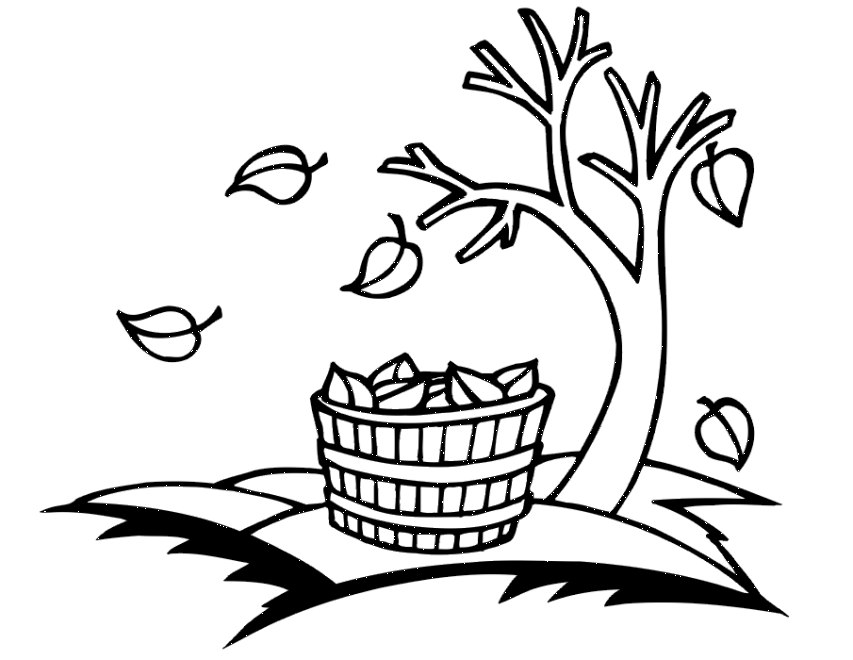 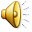 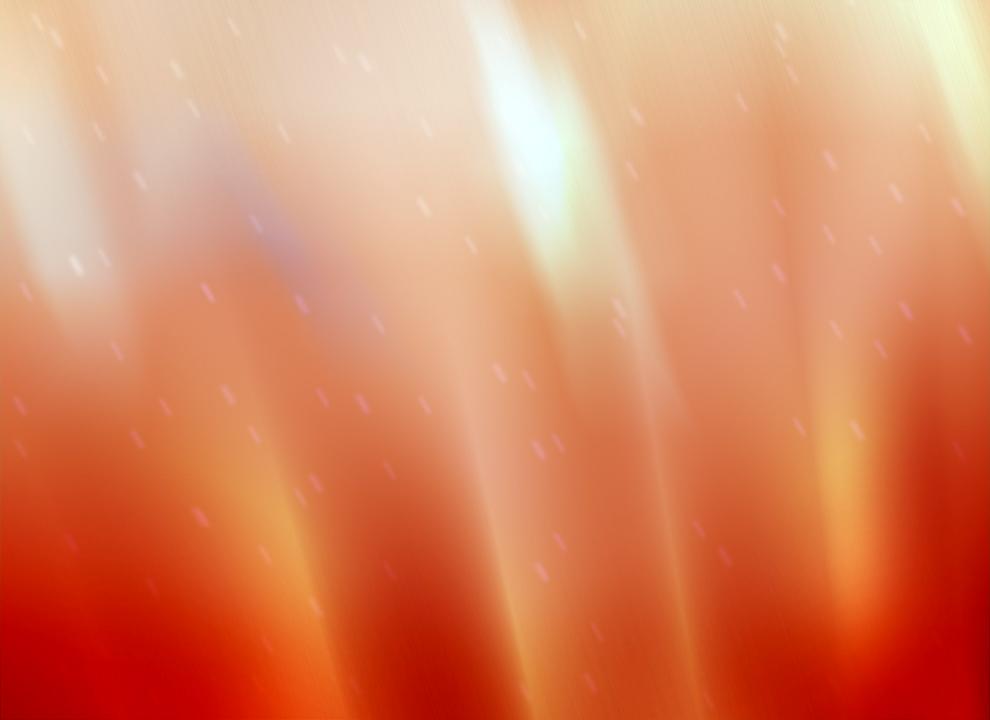 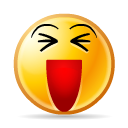 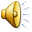 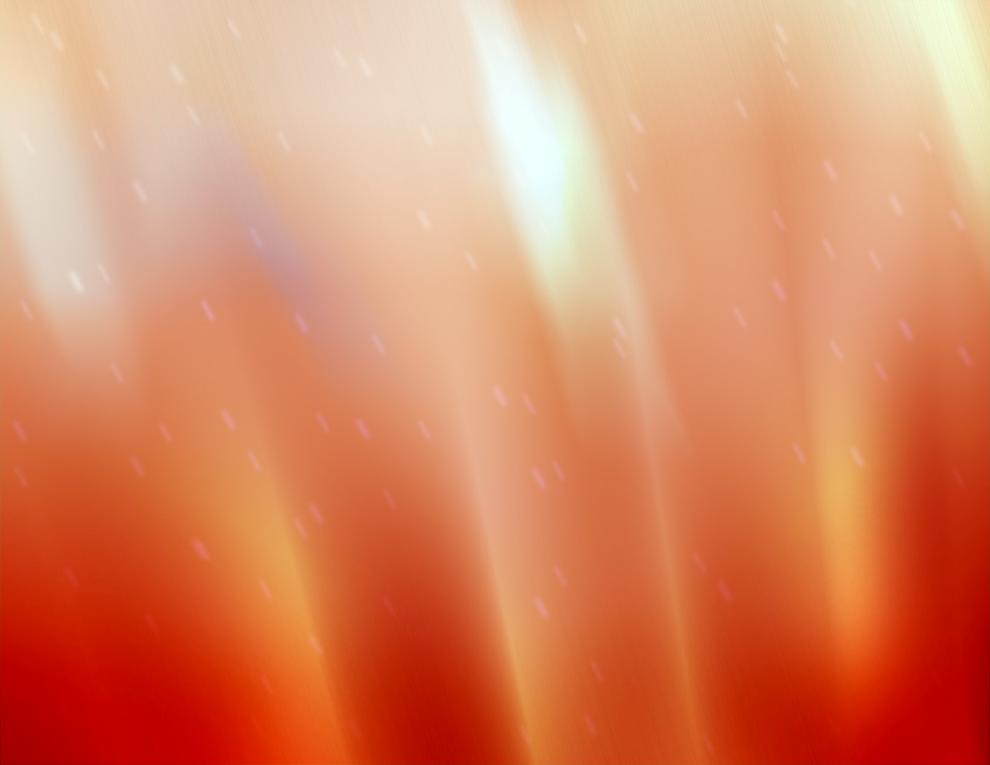 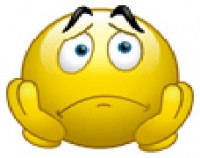 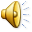 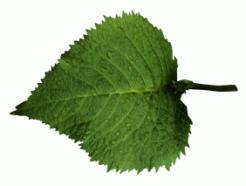 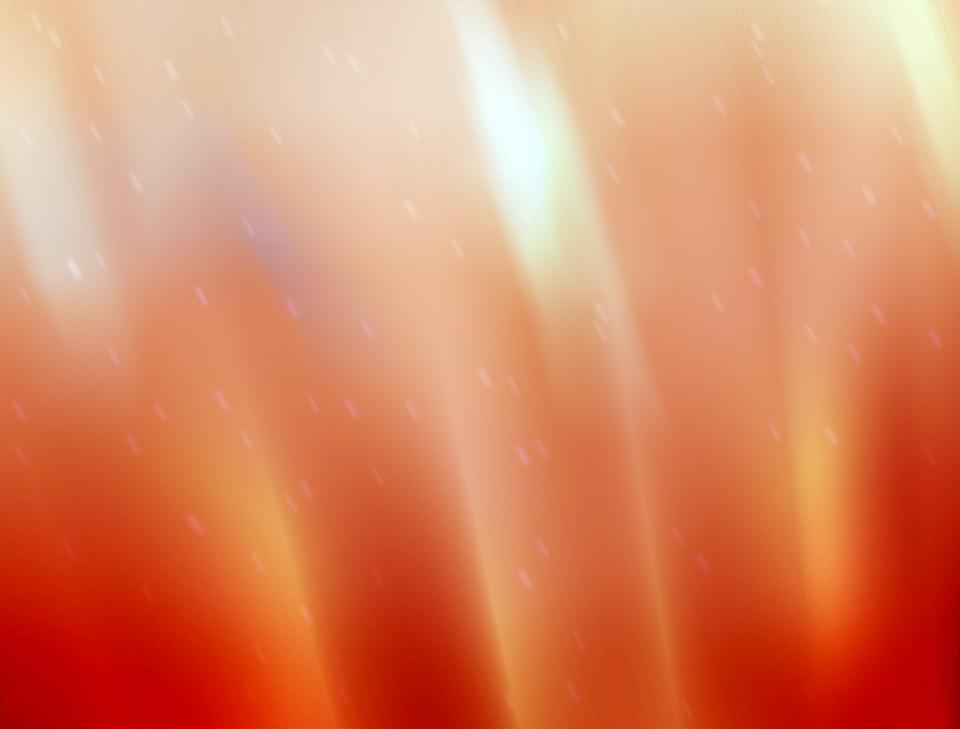 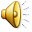 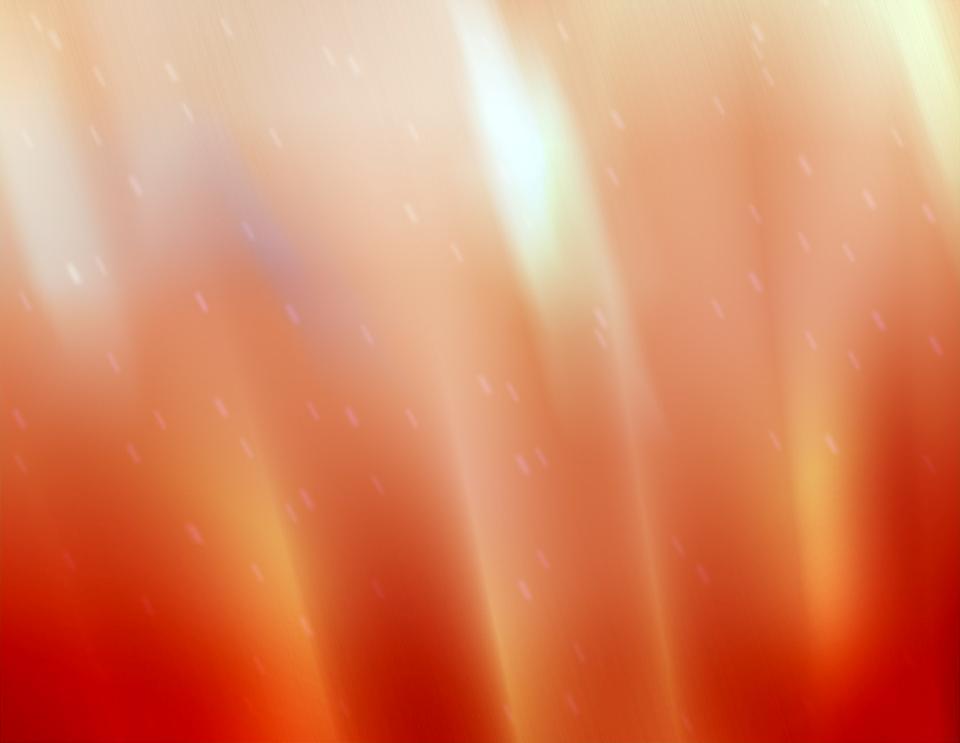 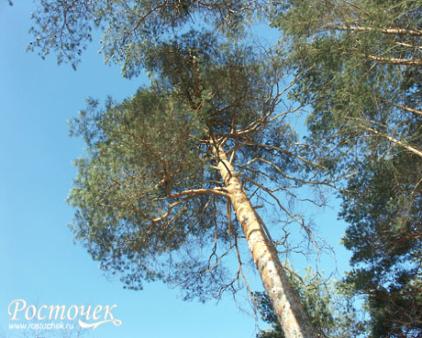 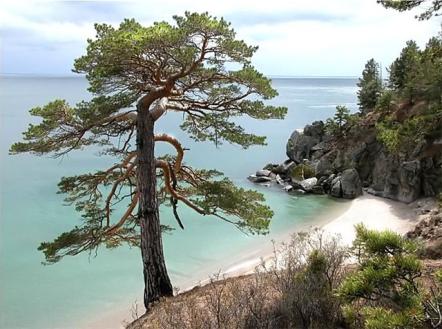 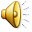 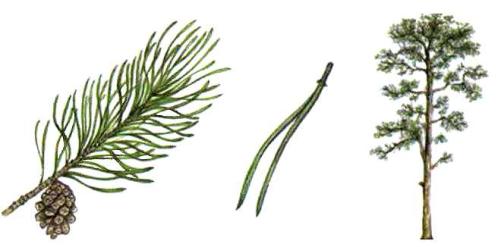 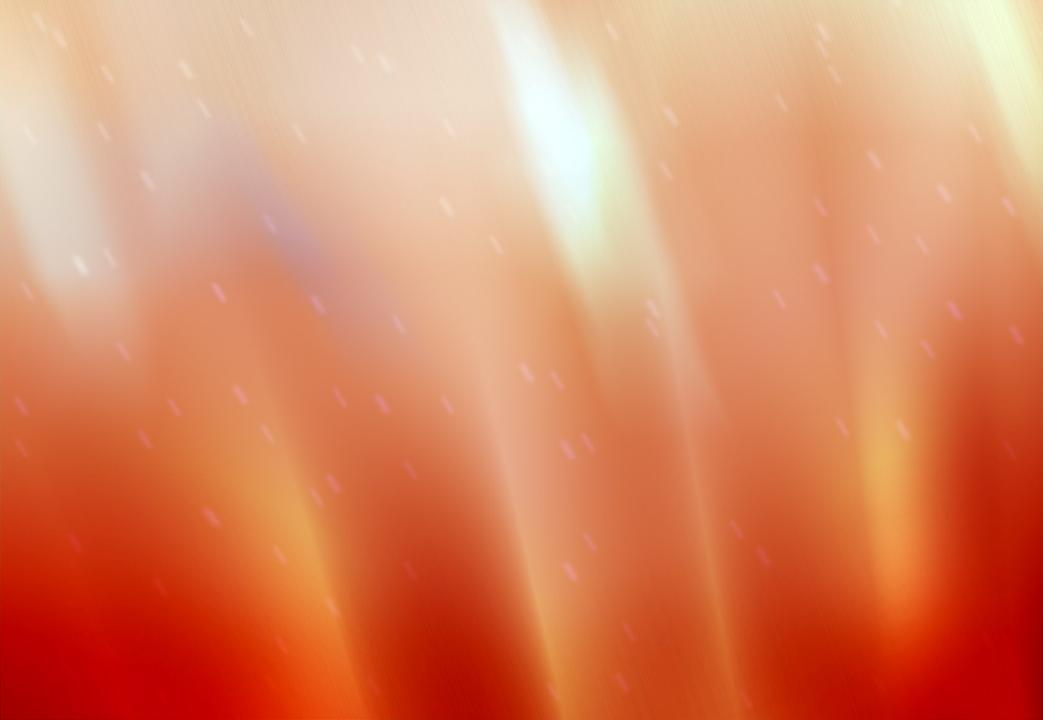 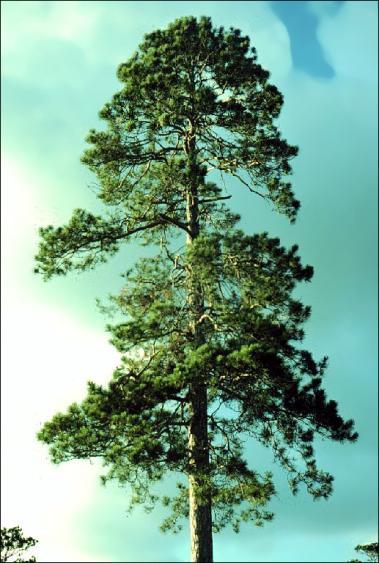 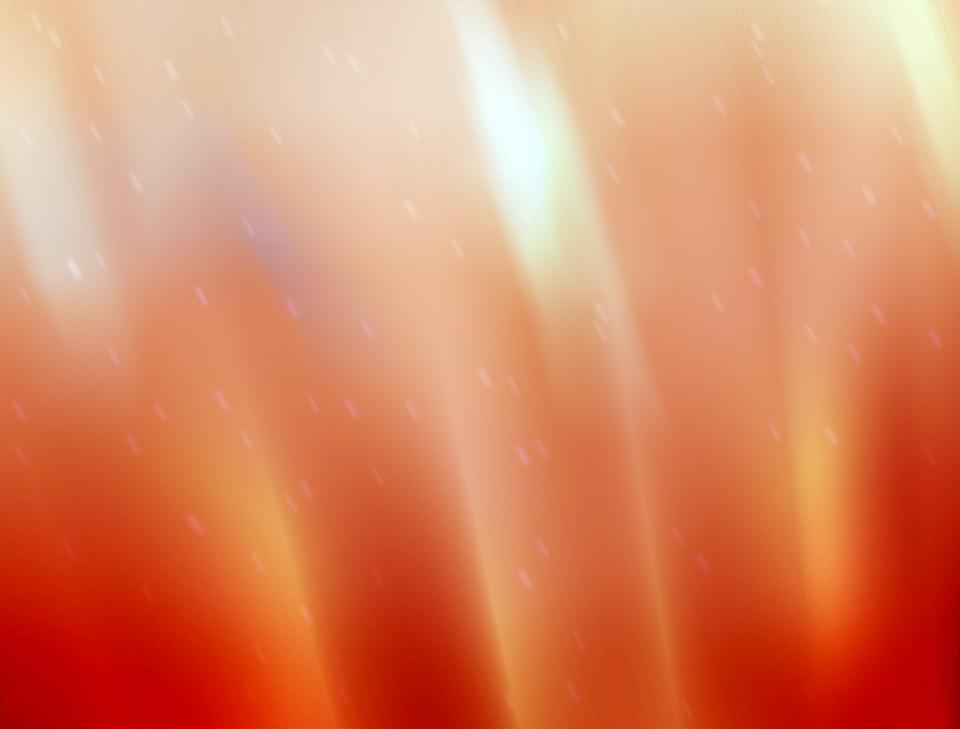 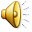 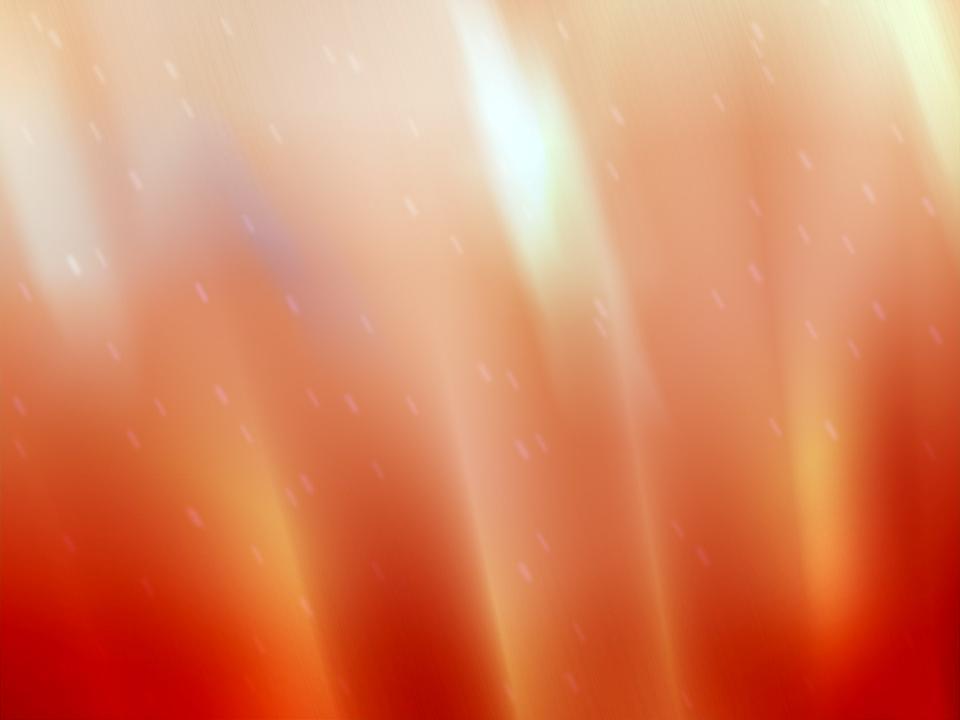 На севере диком. 
И. Шишкин
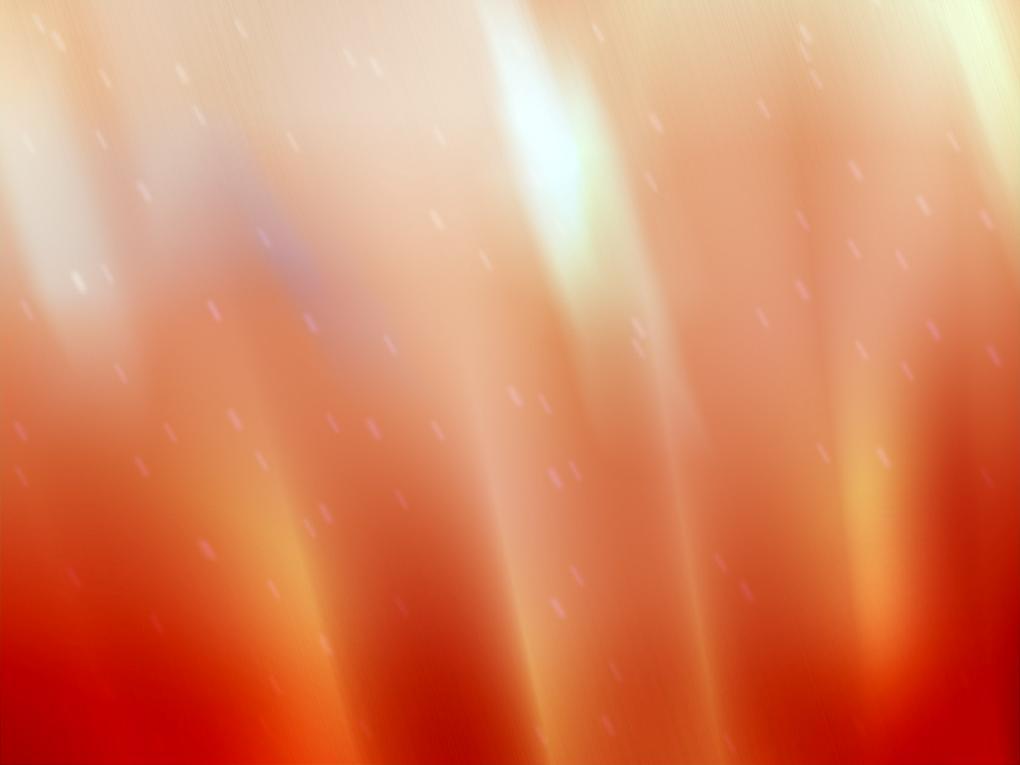 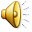 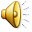 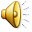 Утро   в сосновом бору. 
И. Шишкин
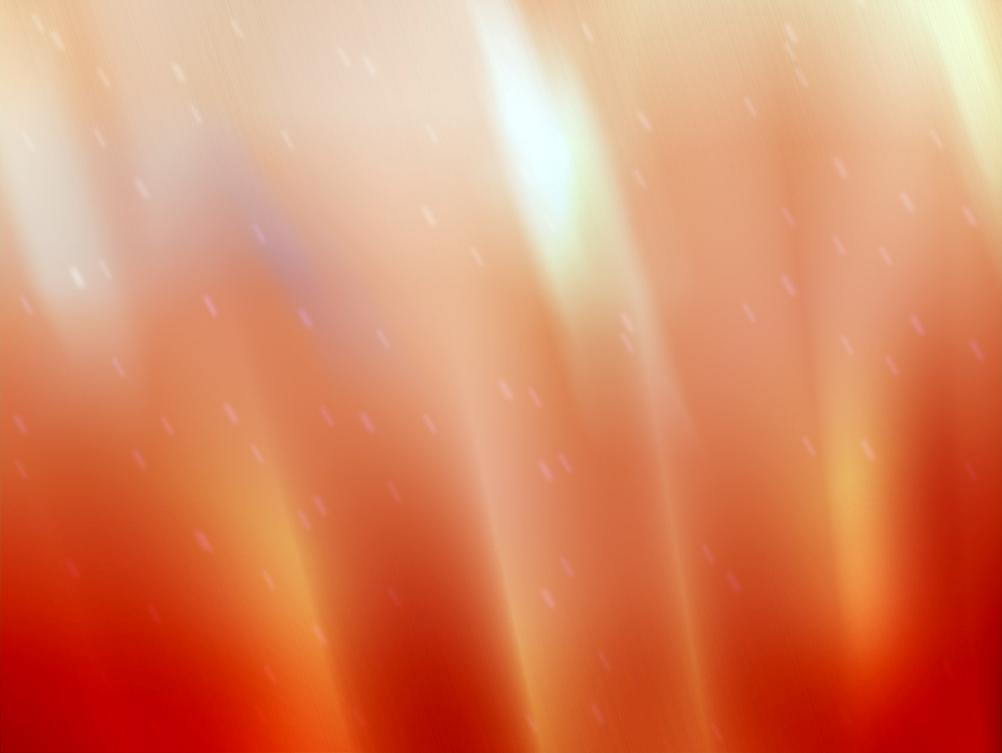 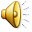 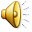 Корабельная роща. 
И. Шишкин
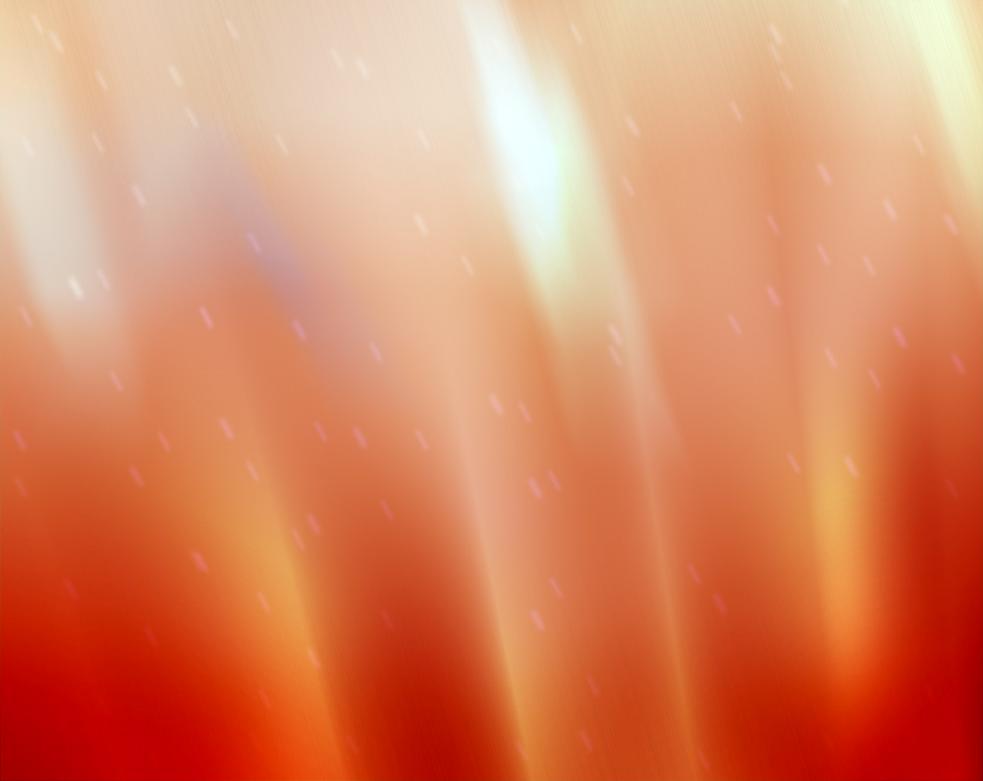 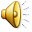 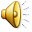 Сосновый бор.
 И. Шишкин
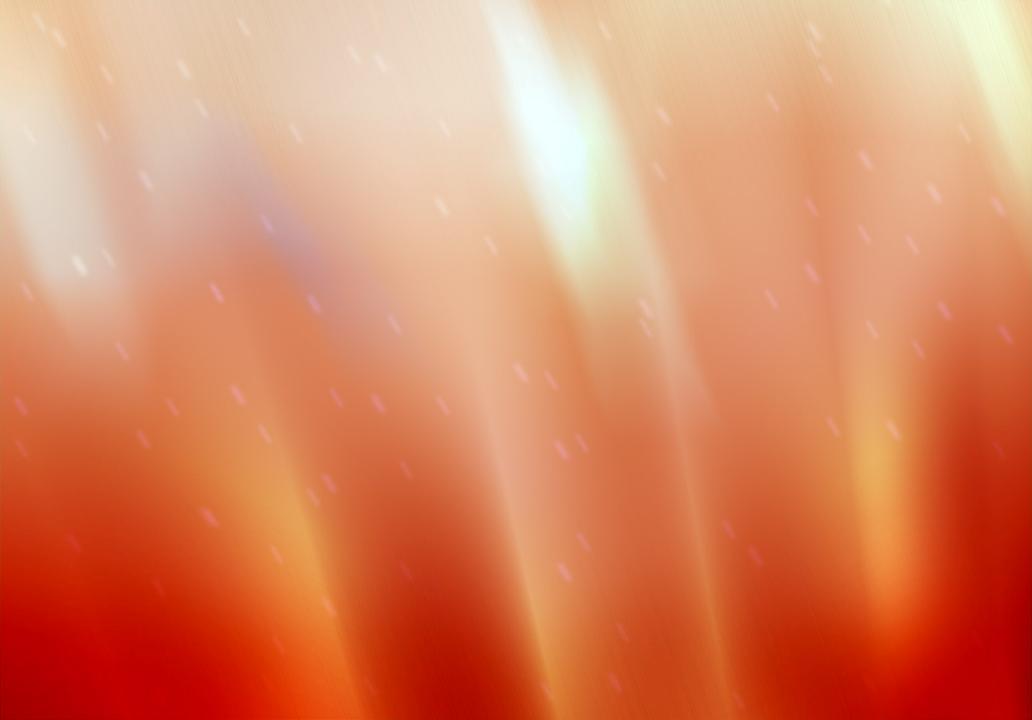 Зима.
И. Шишкин
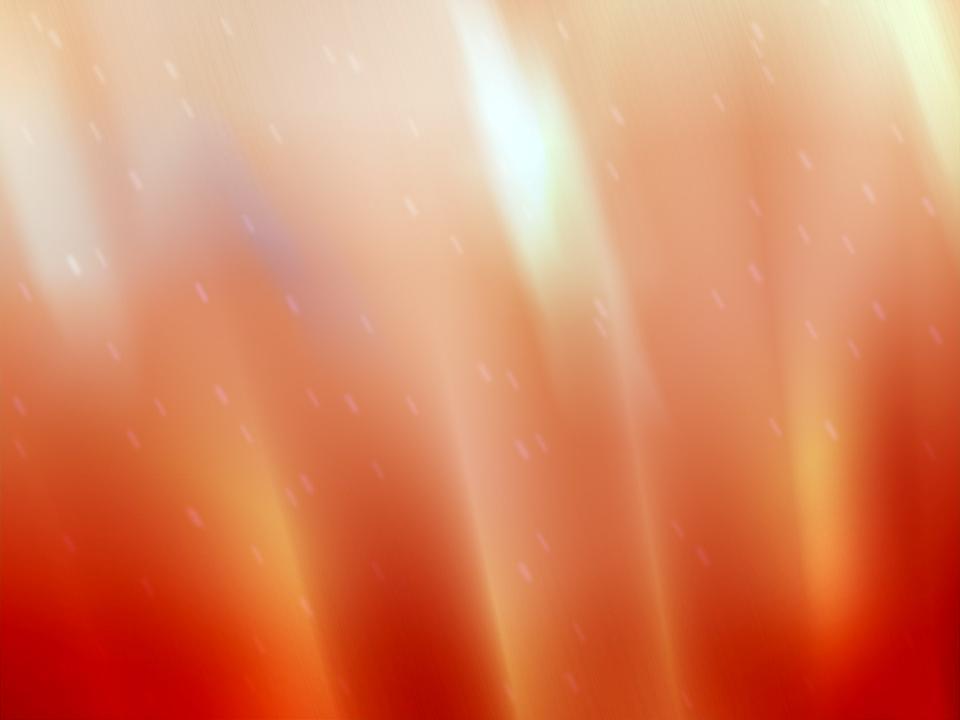 Байкал. 
Андрей Мартынов
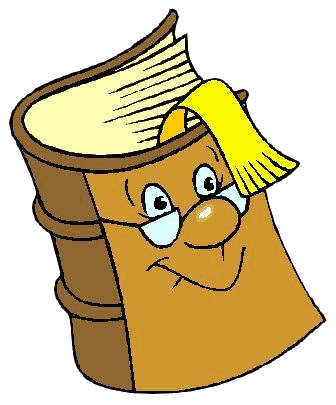 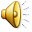 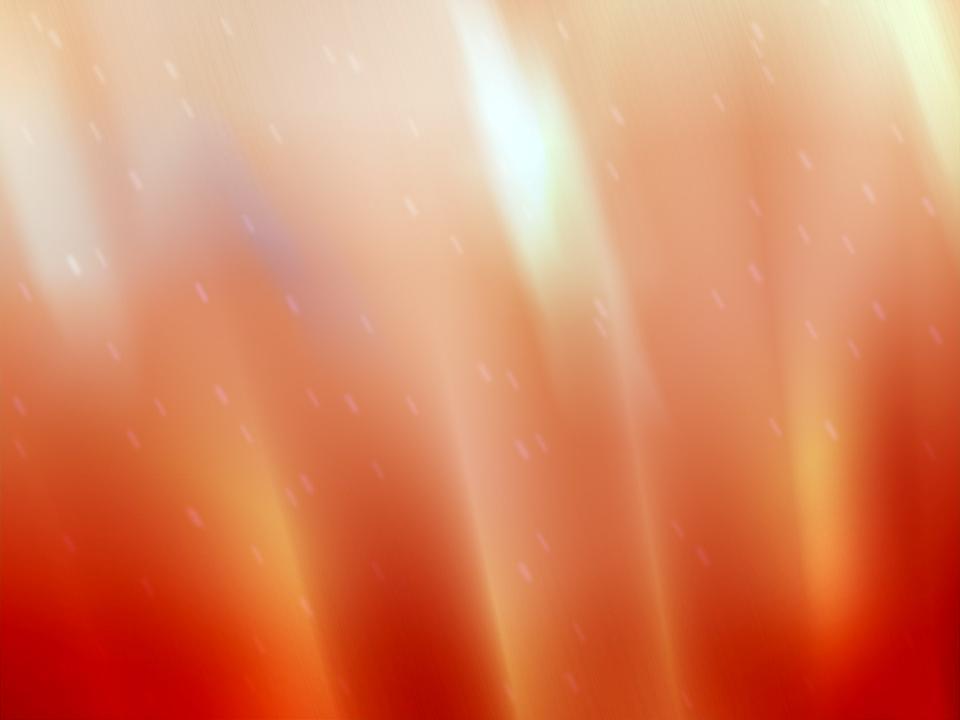 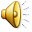 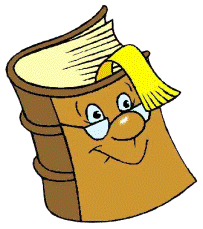 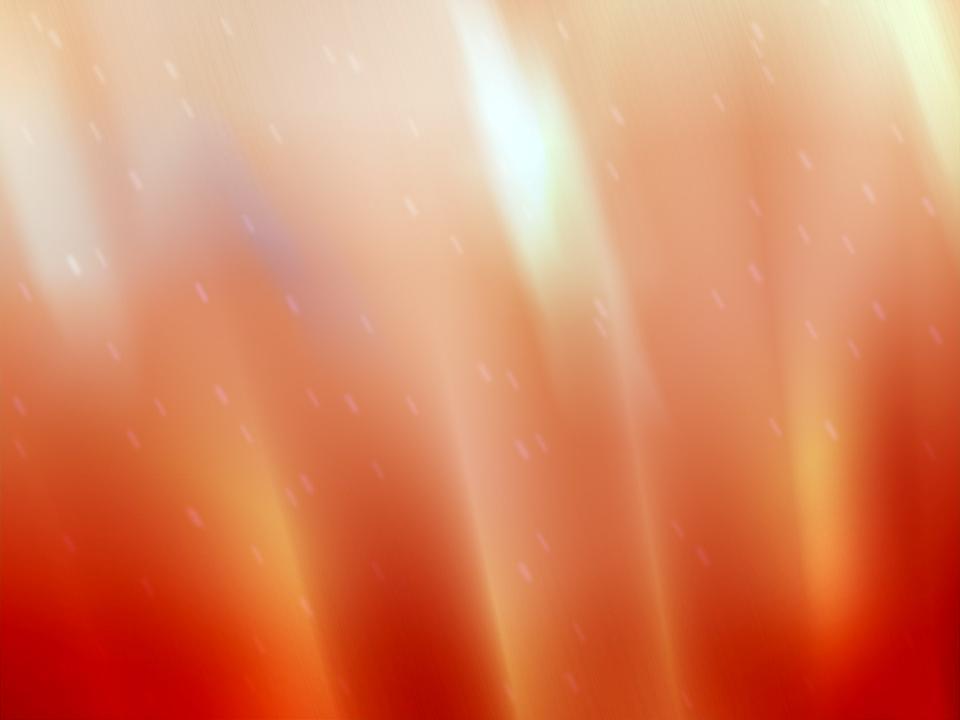 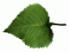 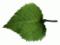 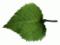 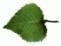 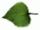 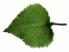 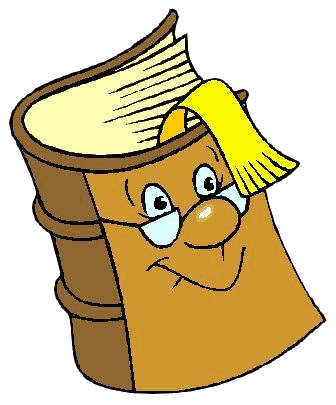 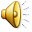 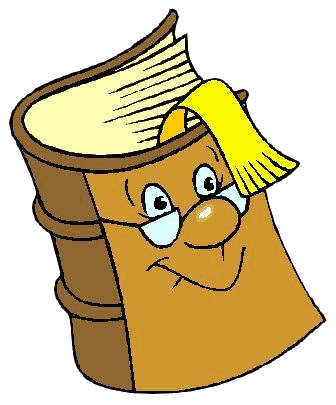 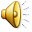 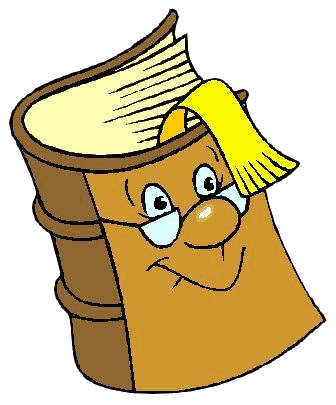 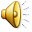 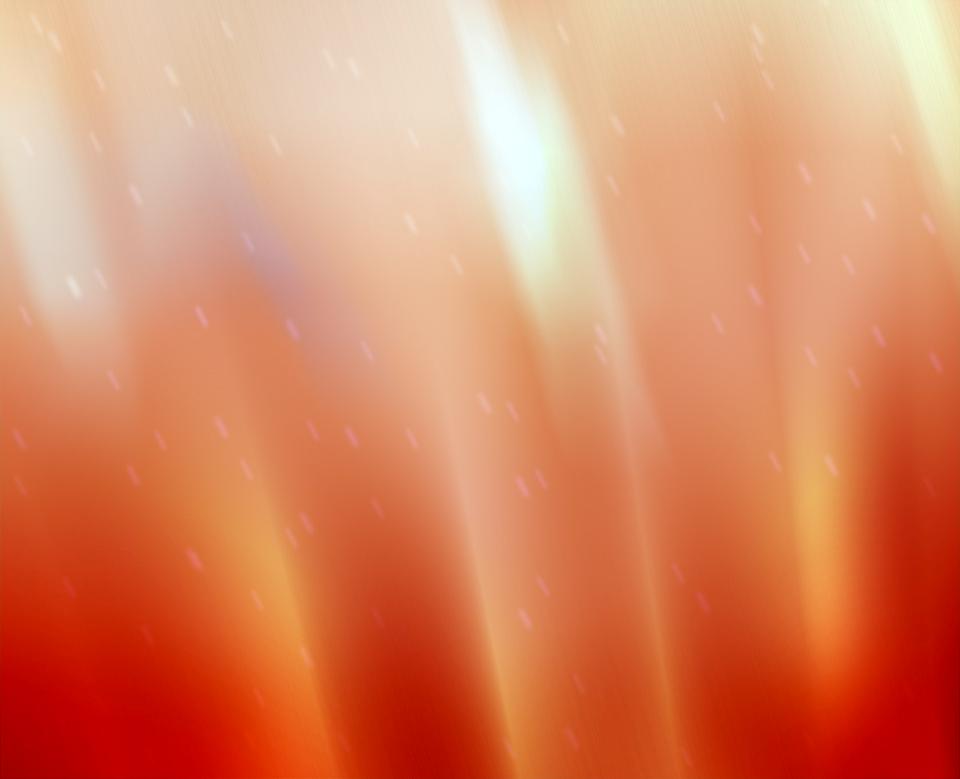 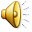